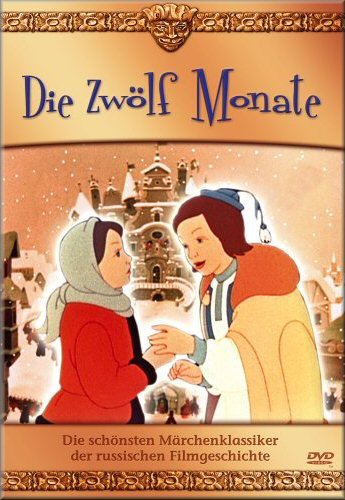 Moan
Juni
Juli
August
For